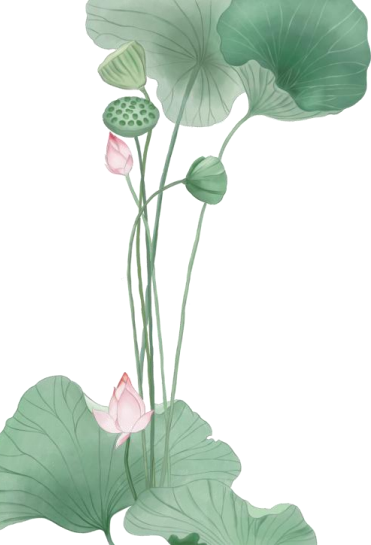 月近山远智慧栈







运营计划书

  2024.10.13
目录
一 、 身 份 （我是谁？ ）
二 、 初 心 （为什 么 做？ ）


三 、 行动 （怎 么 做？ ）     四 、 总结
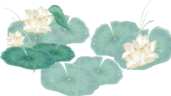 身  份





我是谁？
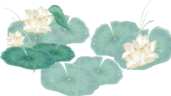 月近山远
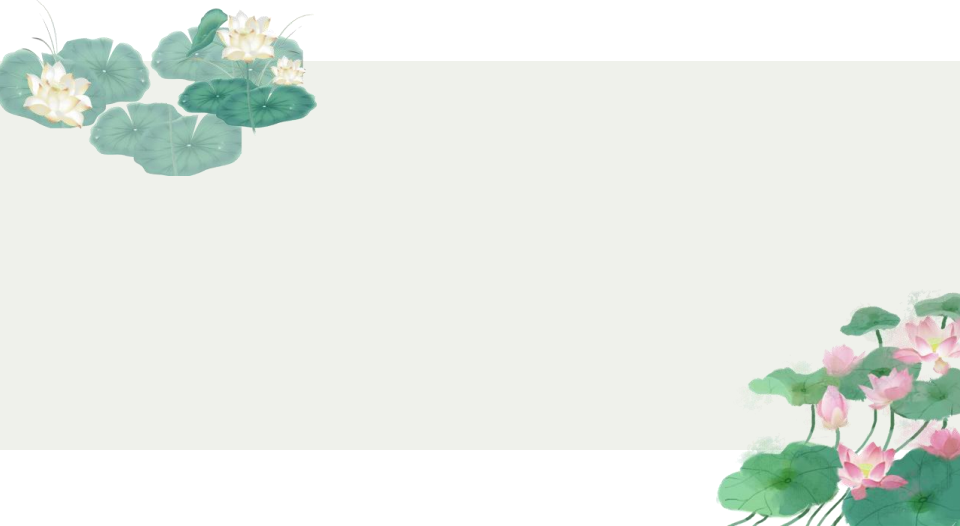 万 法 唯 心 造    直心是道场

这几年一直在各地奔波，在哪里就把   《心经》带到哪里， 目前和几位同学   一起在成都租房而居，发愿一起抄经, 一起成长。
初   心




我为什 么 做？
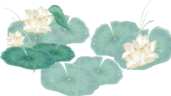 我与 《心经》 的故事



“无上甚深微妙法， 百千万劫难遭遇”， 我是看到七师父的故事才开始  抄经的，  自己也在抄经的道路上不断受益， 每天一小时的静心时光， 也  成为不可多得的美好体验。

现在， 能和必经之路的几位同学一起落脚成都，一起学习， 一起每天抄经， 实在是难得的福报！ 珍惜因缘， 珍惜当下， 哪怕我们几个月后结束学习， 不能再一起抄经了， 也想把当下这份一起抄经的发心圆满。

倘能有机缘多让一个人了解心经， 与心经结缘， 心中喜悦， 莫大于此。
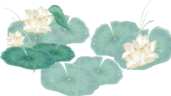 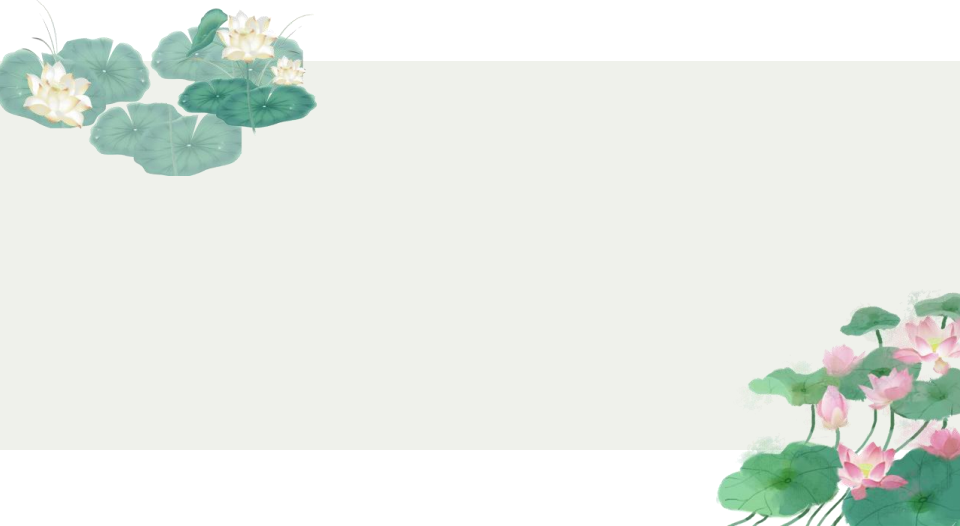 行    动





我怎么做？
活 动概述

10月份活动安排：

时间：每天下午13:30
地点： 成都市锦江区翡翠城五期4栋1404

预期人数： 2~3人
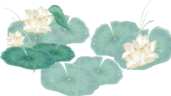 活 动概述

10月份活动安排：

时间：每天下午13:30
地点： 成都市锦江区翡翠城五期4栋1404

预期人数： 2~3人
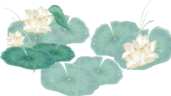 活动详细流程： （约90分钟）
创意签到 ， 沐手（15分钟）

介绍必经之路（3分钟）
静心冥想（10分钟）

诵读开经偈（2分钟）
抄经（60分钟）

读诵经典一遍（5分钟）
回向（2分钟）


合影拍照 ， 打卡（3分钟）
活动计划


内容： 抄经                 形式：公益
常规时间安排： 每天下午
邀约人数： 2-3人

活动发布： 必经之路平台
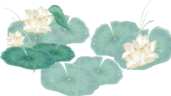 总结
期望结果：
每个抄经 的 同 学都 能在抄经 中感 受觉察 ，和 自 己  在一起 ， 滋润自 己 ， 温暖他人。



应对策略：
1 、 时 间与其他 活动冲 突 ，提前通知 ，一周 内调整；
2 、 活动人数不够 ， 照样进行 ，从我做起；
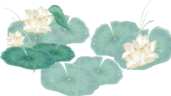 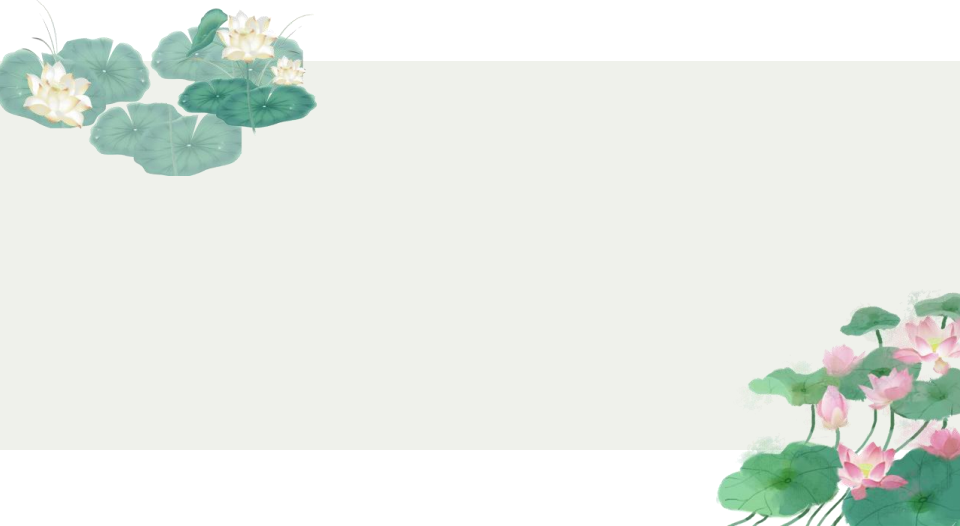 必经之路就是自渡之路




感恩遇见